Mahida S
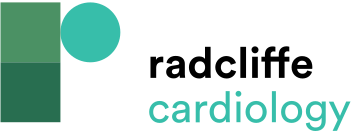 Figure 2: Genetic Variants Identified by Genome-wide Association Studies
Citation: Arrhythmia & Electrophysiology Review 2014;3(2):69–75
https://doi.org/10.15420/aer.2014.3.2.69
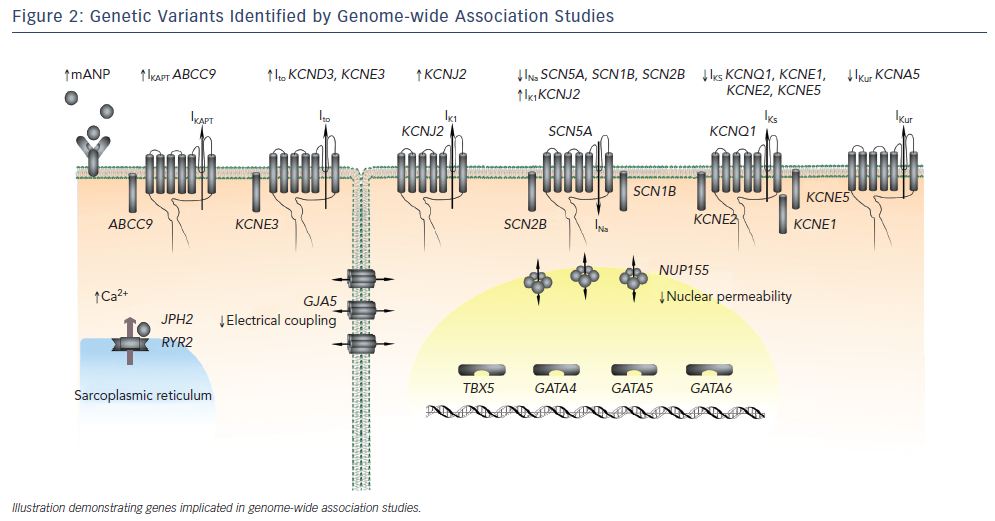